Year 3: Light and Dark Knowledge Organiser -  Autumn 1
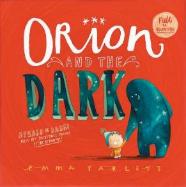 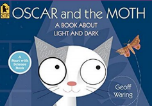